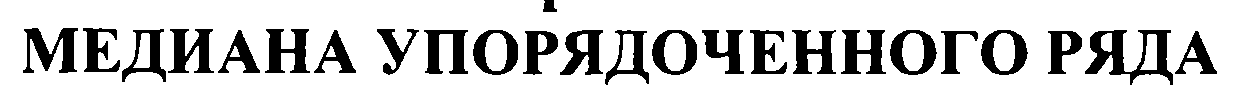 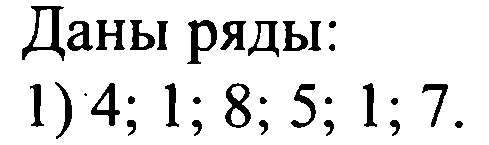 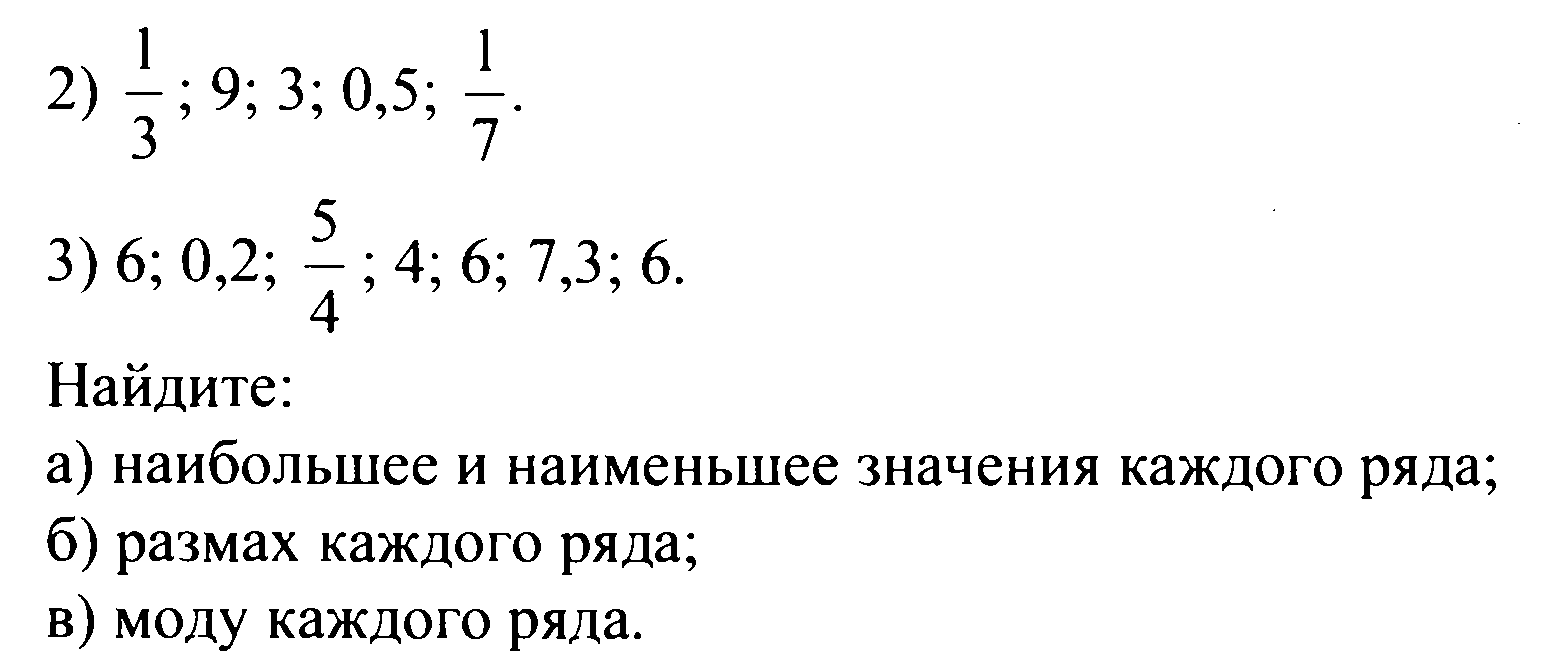 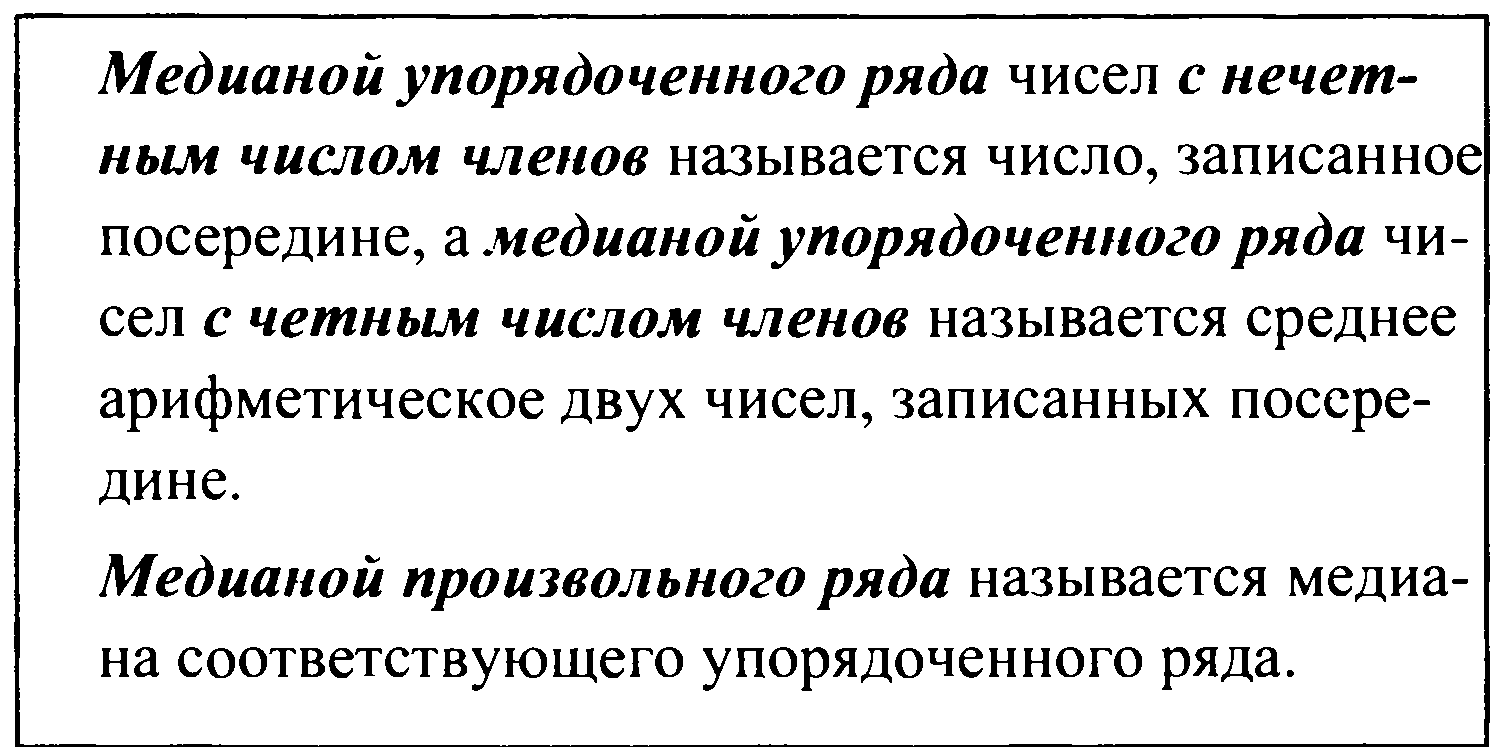 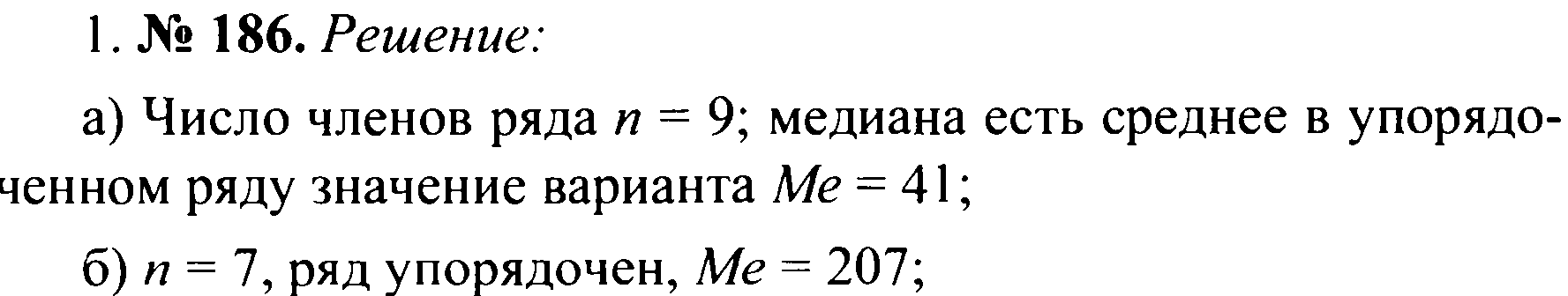 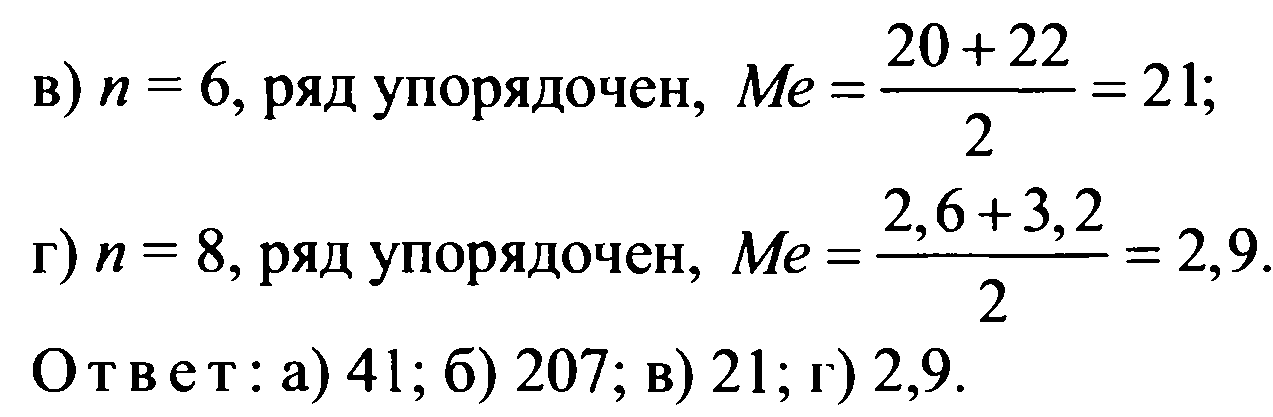 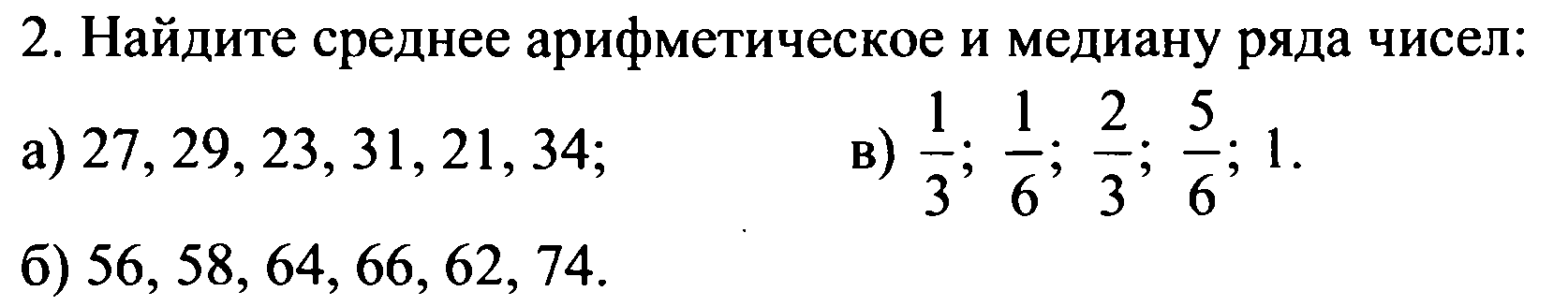 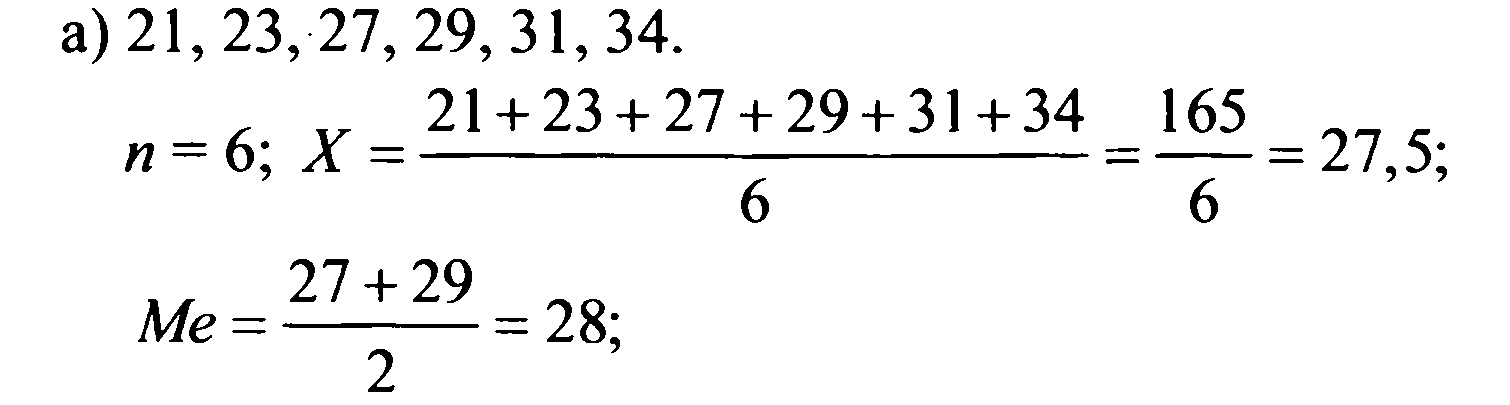 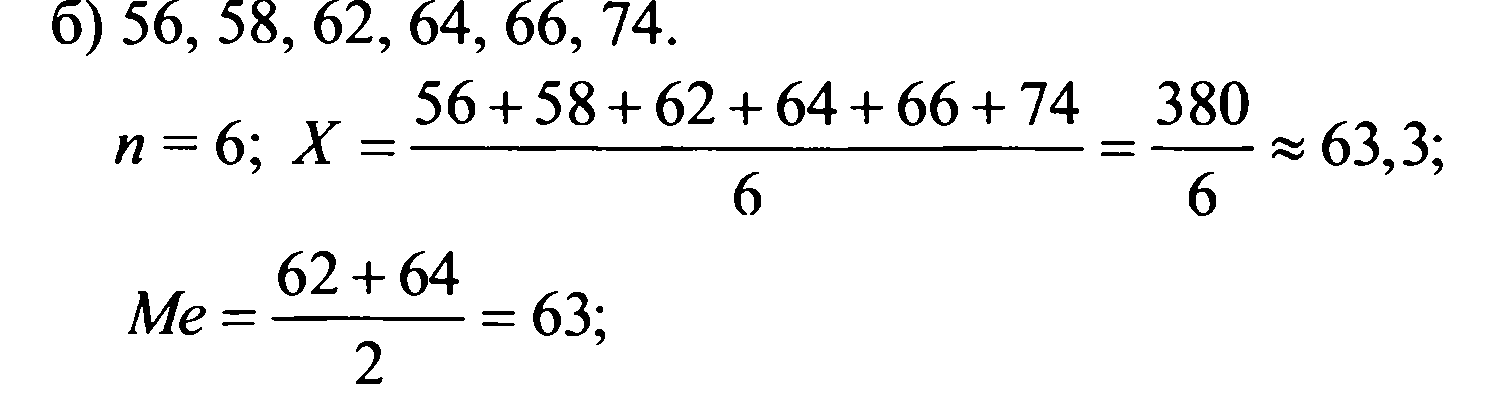 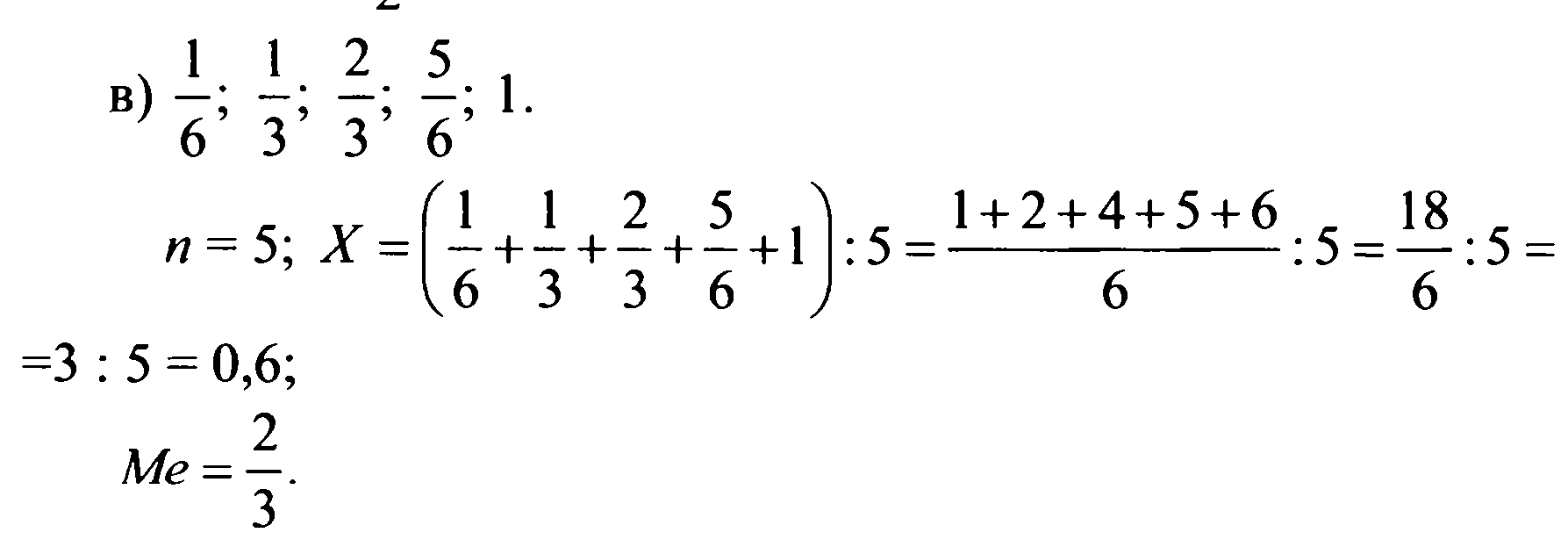 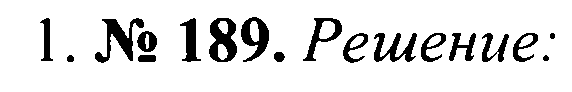 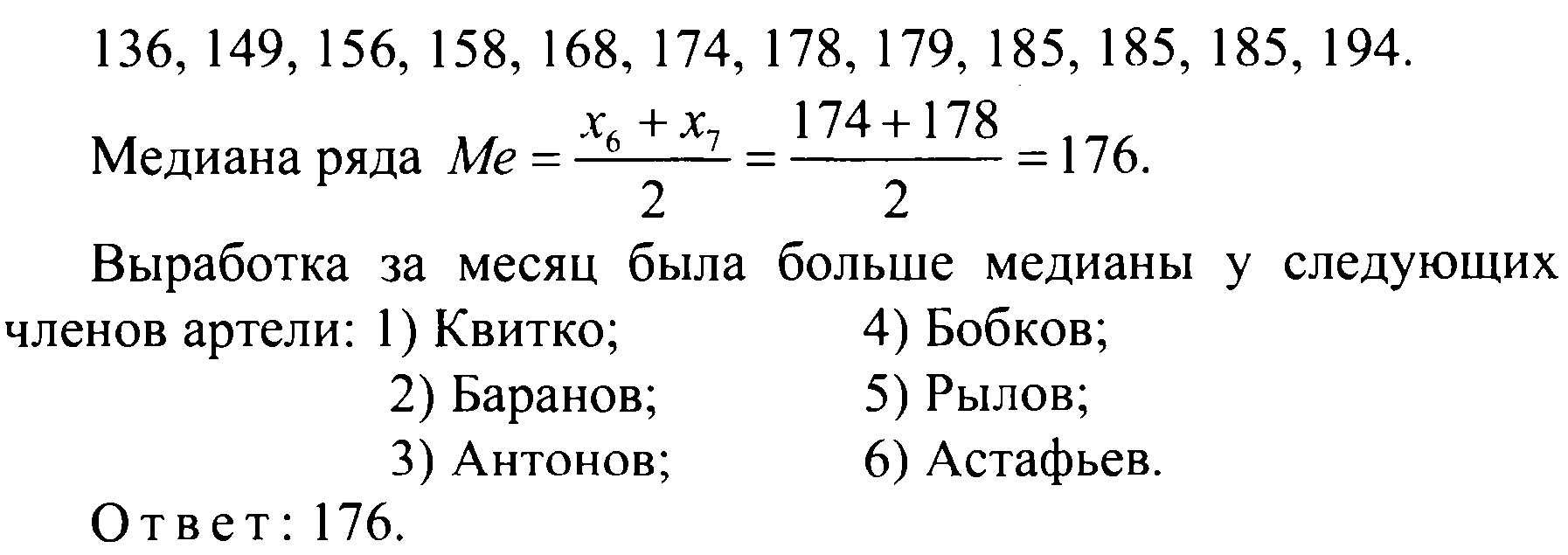 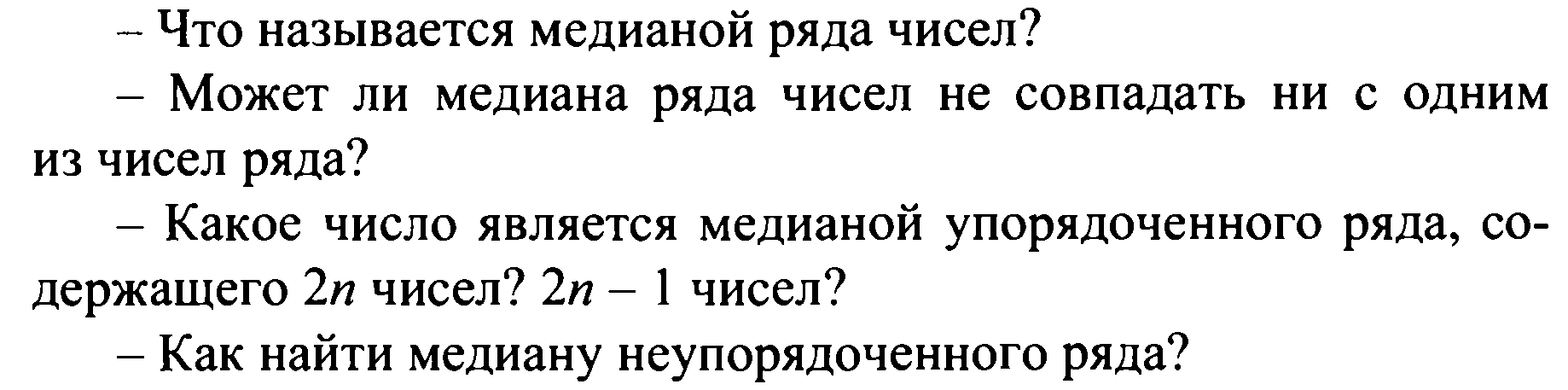 Домашнее задание:
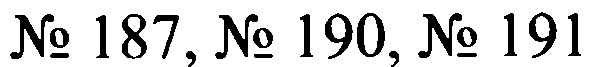